The Brain: True or False
1.The left side of the brain controls the left side of the body and the right side of the body controls the right side of the body.

2.Rage, pleasure, hunger, thirst and sexual desire are all controlled by the same part of the brain.

3.Electricity runs through our brain cells.

4.Males and females both have male and female hormones in their bodies.
Are you right or left brain?
Take the quiz. 
Tally your results.
Let’s test it, watch this video.
Which way is she turning? Clockwise or Counterclockwise
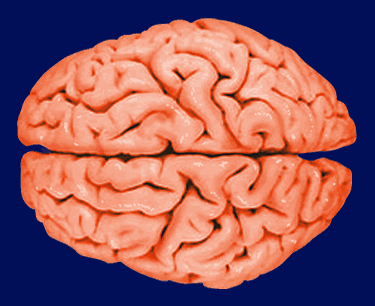 The Brain
Oprah Holds a Brain  Video Clip
The Brain
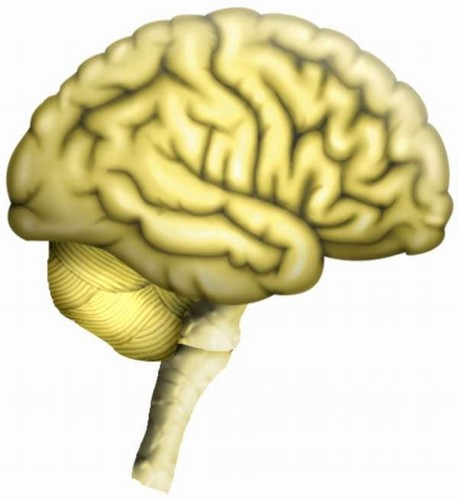 Cerebral Cortex – wrinkly outer layer of the brain

	All the folds = more brain mass!
The Brain
Brain divided into two halves called hemispheres!

Fissure – gap between the two brain hemispheres

Left hemisphere controls right side of the body.  Right hemisphere controls left side.
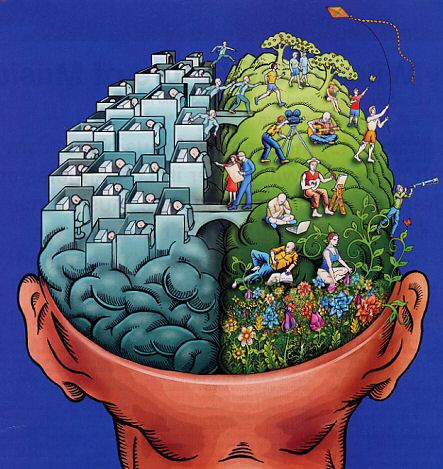 The Brain
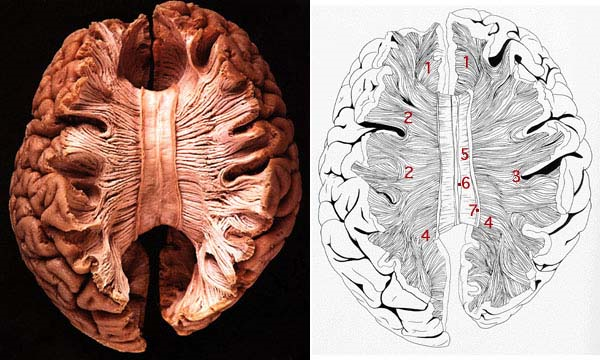 Corpus Callosum – fibers connecting the two hemispheres
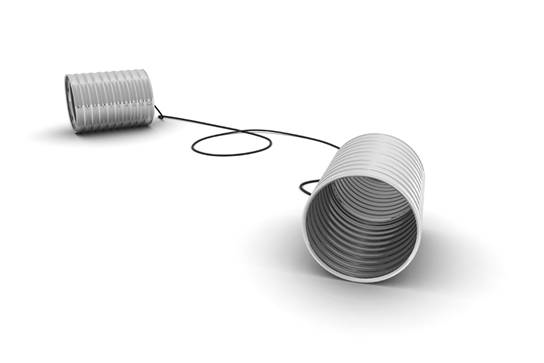 The Brain
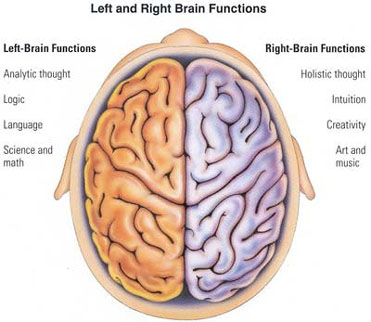 Video Clip
Right Brain Thinking
The Brain
Women have larger corpus callosums then men.  So are they better balanced between the two hemispheres and can multitask better?
The Brain
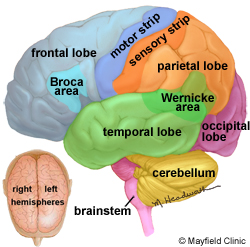 Lobe – a section of the cerebral cortex

	The brain looks like a boxing glove!
The Brain
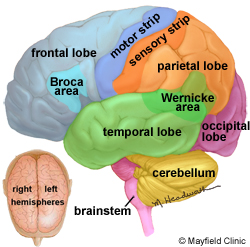 Frontal Lobe – makes up the front of the brain

	The fingers of the boxing glove!
The Brain
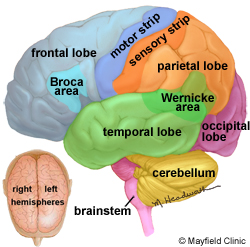 Prefrontal Area – where we re-experience past events or “picture” ourselves in the past
The Brain
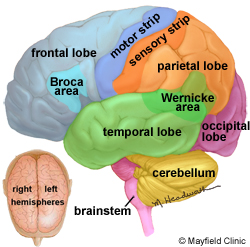 Frontal Association Area – complex thinking, decision-making and personality
The Brain
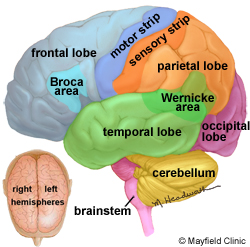 Broca Area – in charge of speech production
The Brain
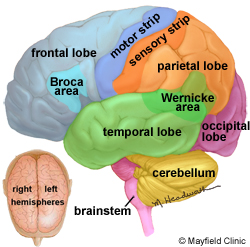 Motor Strip – controls movement
The Brain
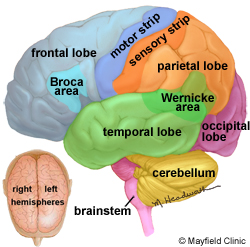 Parietal Lobe – makes up the middle part of the brain

	The back of the hand of the boxing glove!
The Brain
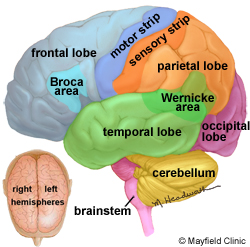 Sensory Strip – controls sensation
The Brain
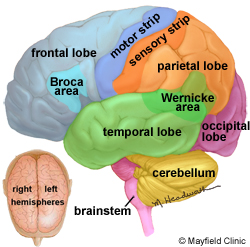 Occipital Lobe – makes up the back of the brain
organizes visual information


	The wrist of the boxing glove!
The Brain
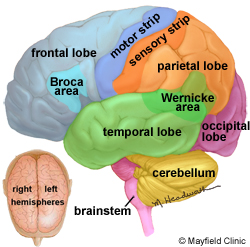 Temporal Lobe – makes up the bottom of the brain
controls hearing and speech

	The thumb of the boxing glove!
The Brain
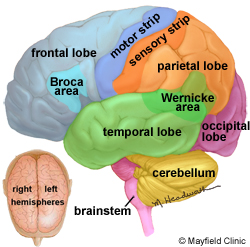 Wernicke Area – understands written and spoken language
The Brain
Name that Lobe!
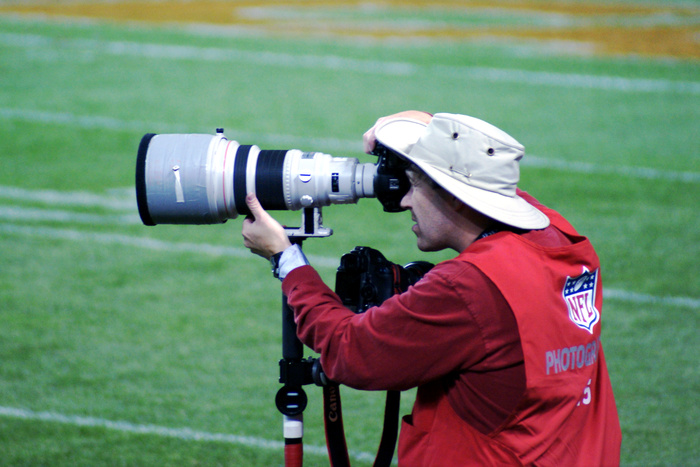 The Brain
Name that Lobe!
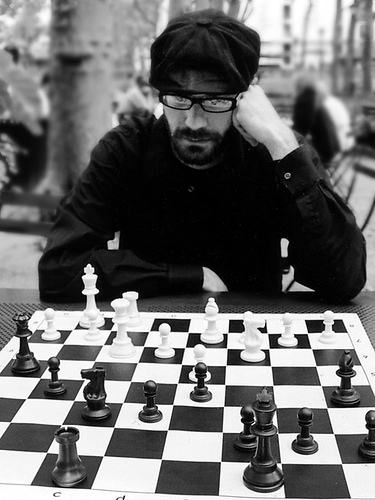 The Brain
Name that Lobe!
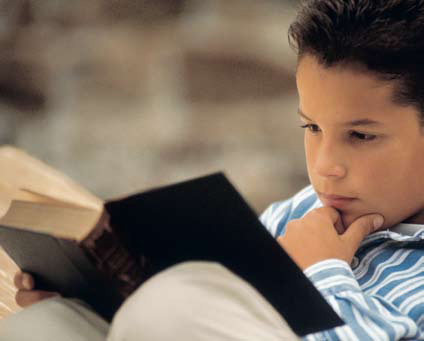 The Brain
Name that Lobe!
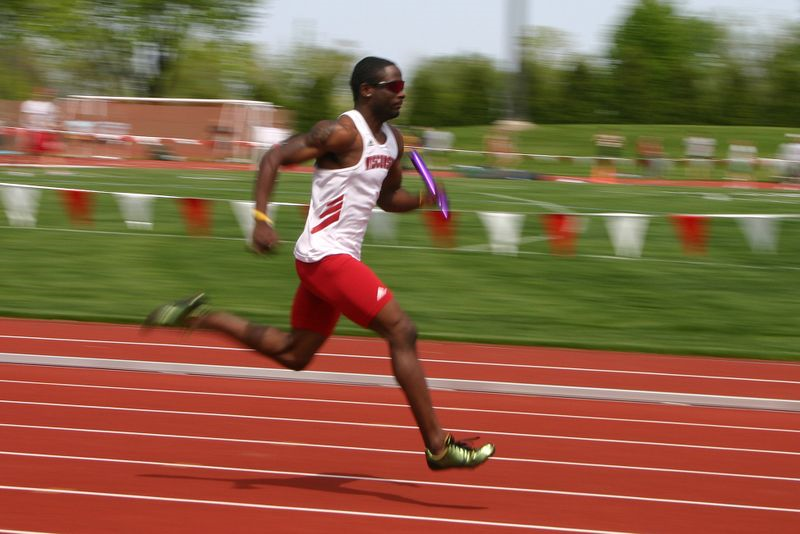 The Brain
Name that Lobe!
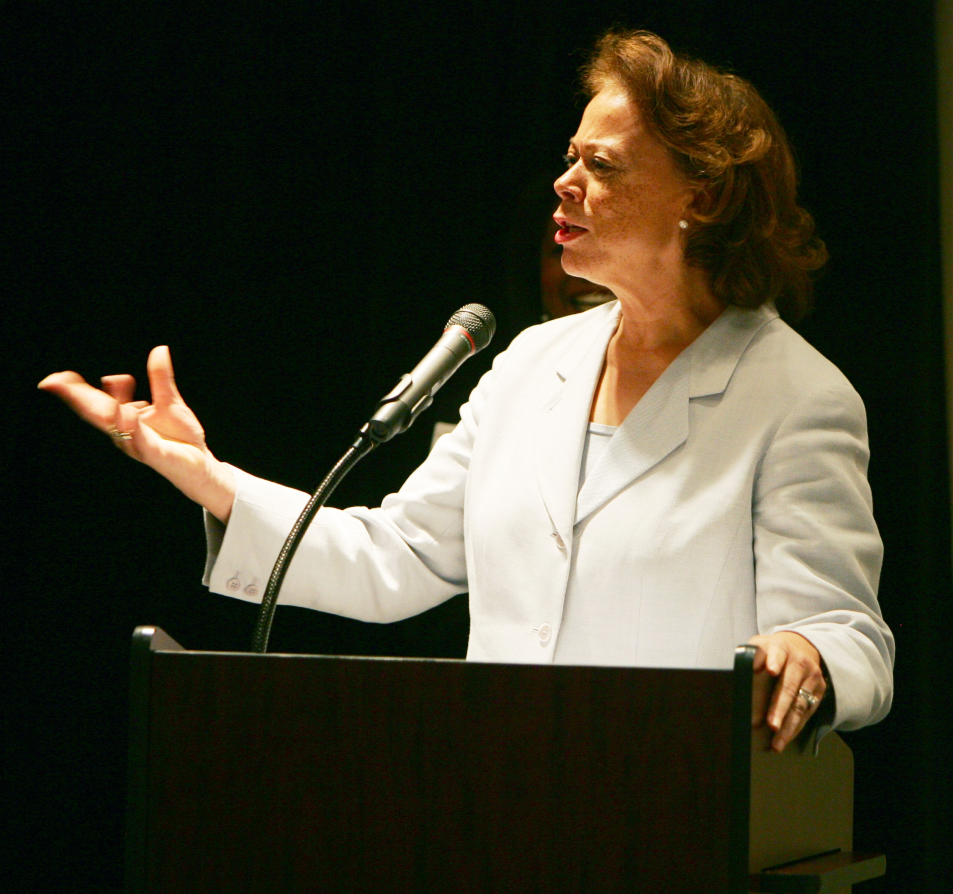 The Brain
Name that Lobe!
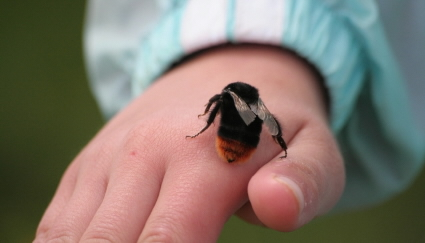 The Brain
Name that Lobe!
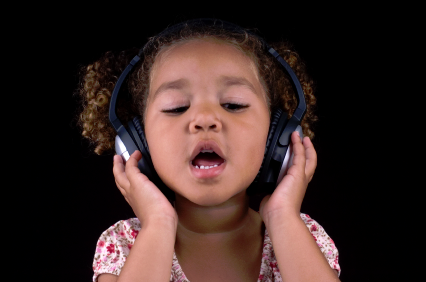 The Brain
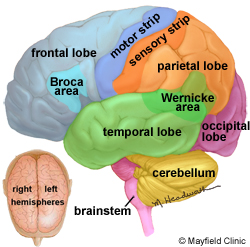 Color each lobe
a different
Color.
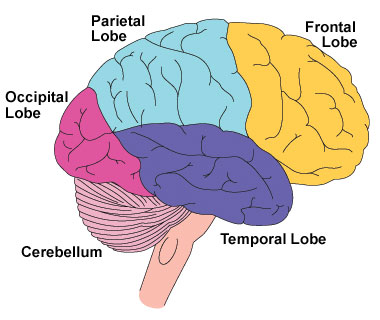 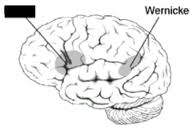 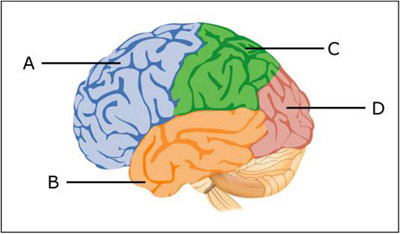 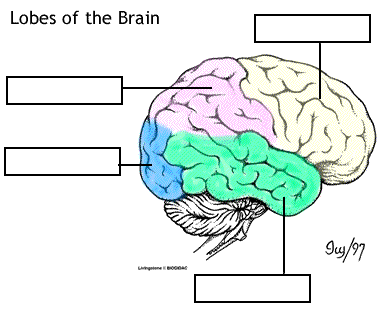 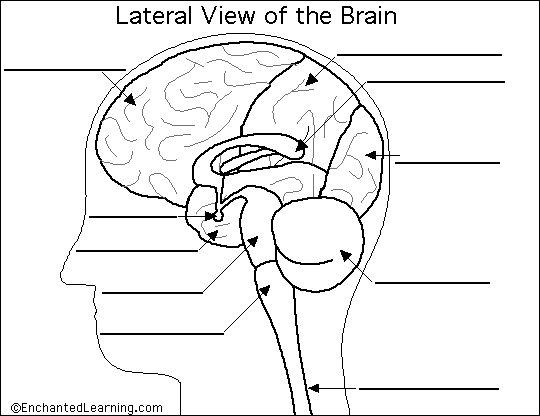